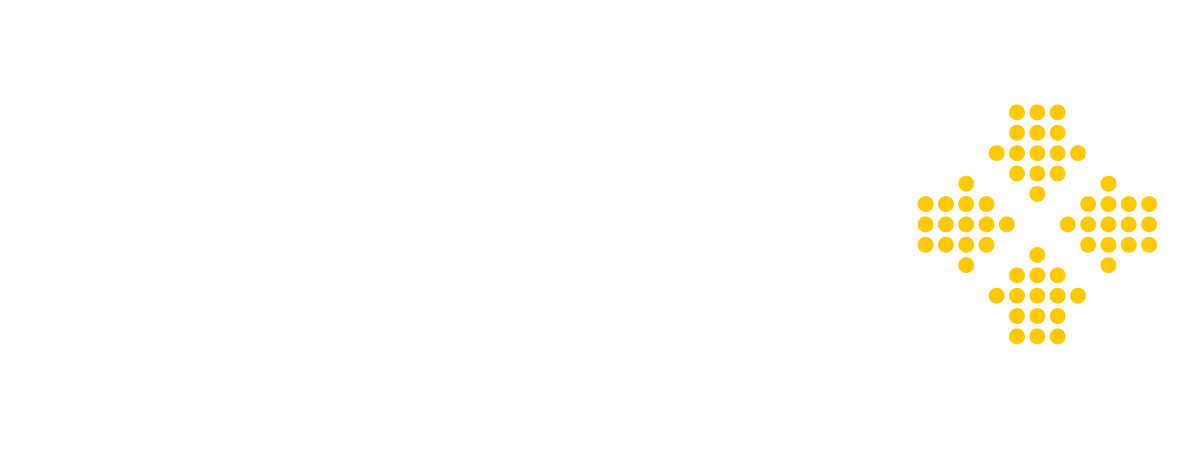 CSAC Webinar
October 26, 2016
More Info at www.cnx.io
1
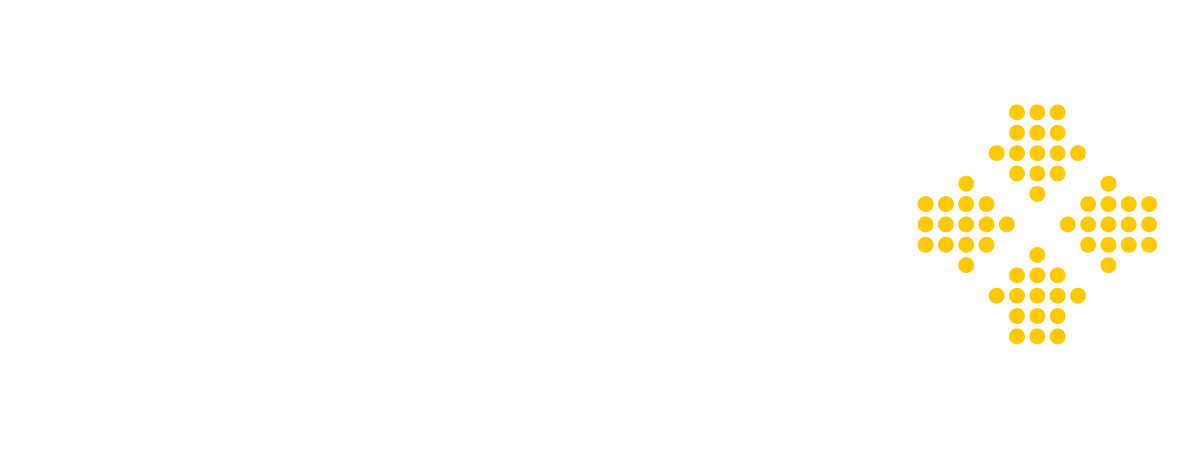 Key Point
Broadband infrastructure is the connective tissue for smart cities/counties that you must ensure is abundant
Brian R. Mefford, CEO
More Info at www.cnx.io
2
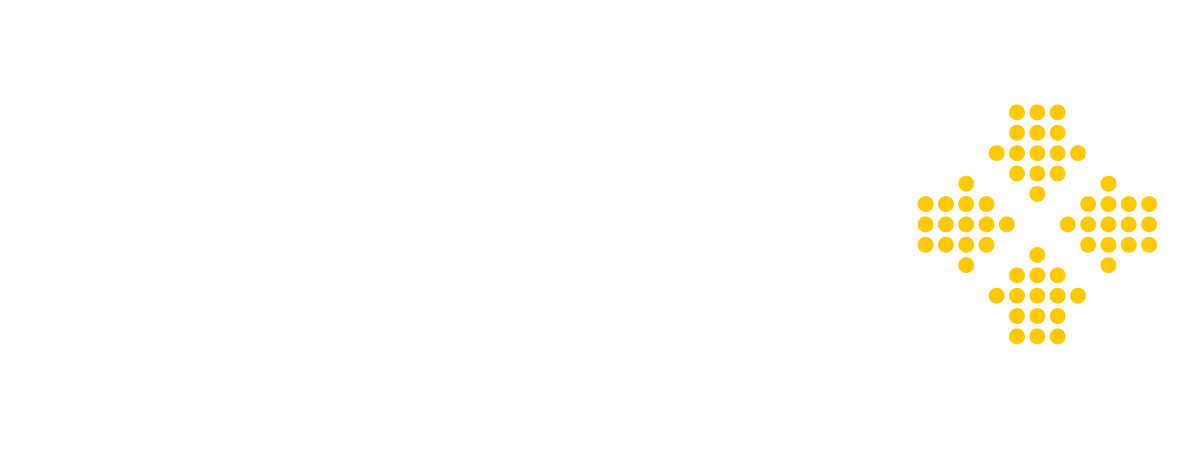 Insight #1
Plan your work and work your plan
 
Invite private sector to contribute to a 5 year master plan
Identify your needs and their limitations 
Prepare to own the gap
Brian R. Mefford, CEO
More Info at www.cnx.io
3
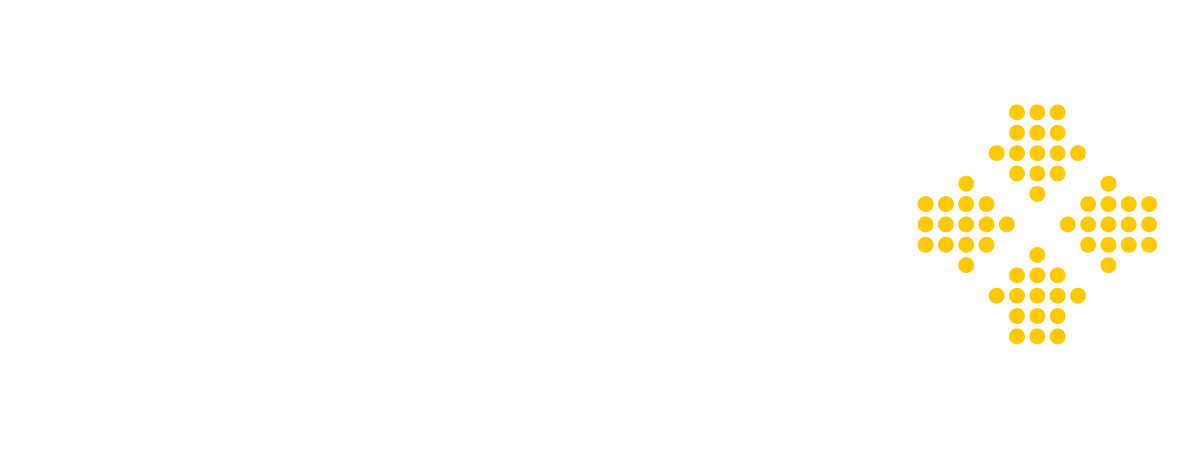 Insight #2
Organize and visualize your connectivity so everyone is on the same page 

Current connected services / infrastructure
Relevant planned projects
Public and private data
Brian R. Mefford, CEO
More Info at www.cnx.io
4
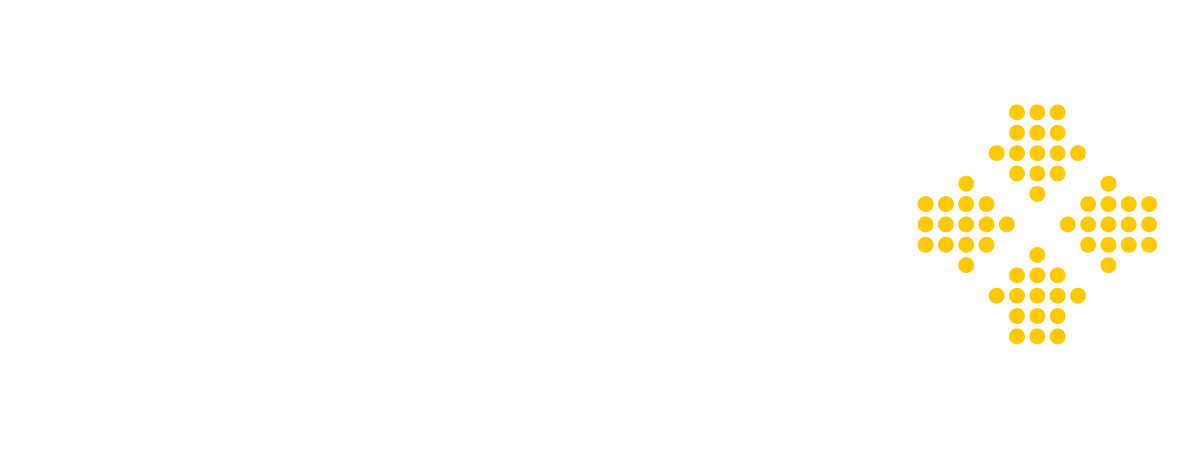 Insight #3
View everything that is connected or enables connectivity as a system - to be managed (systematically)

Centralize management and streamline processes that can help leverage / open assets
Department silos kill opportunities to expand connectivity (what is P&Z approving or denying today?)
Brian R. Mefford, CEO
More Info at www.cnx.io
5
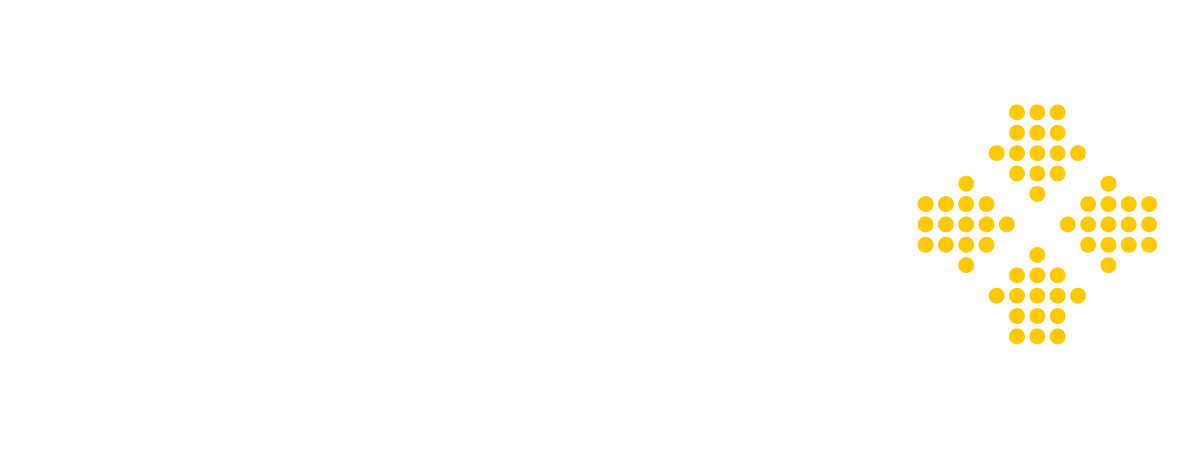 Insight #4
Use what you have (your assets) to get more of what you need (connectivity)

Fiber for fiber (ideally)
Building and rooftops
Poles
PROWs
Services purchased
Brian R. Mefford, CEO
More Info at www.cnx.io
6
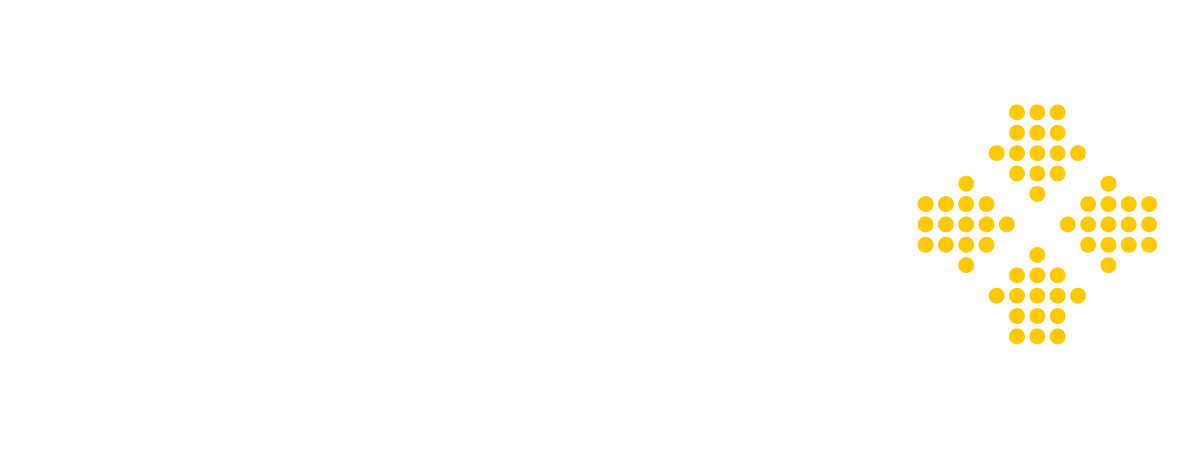 Insight #5
Leverage public-private partnership

Discussion of KY Wired and the Macquarie/CNX P3 model
CNX Asset Platform
Brian R. Mefford, CEO
More Info at www.cnx.io
7